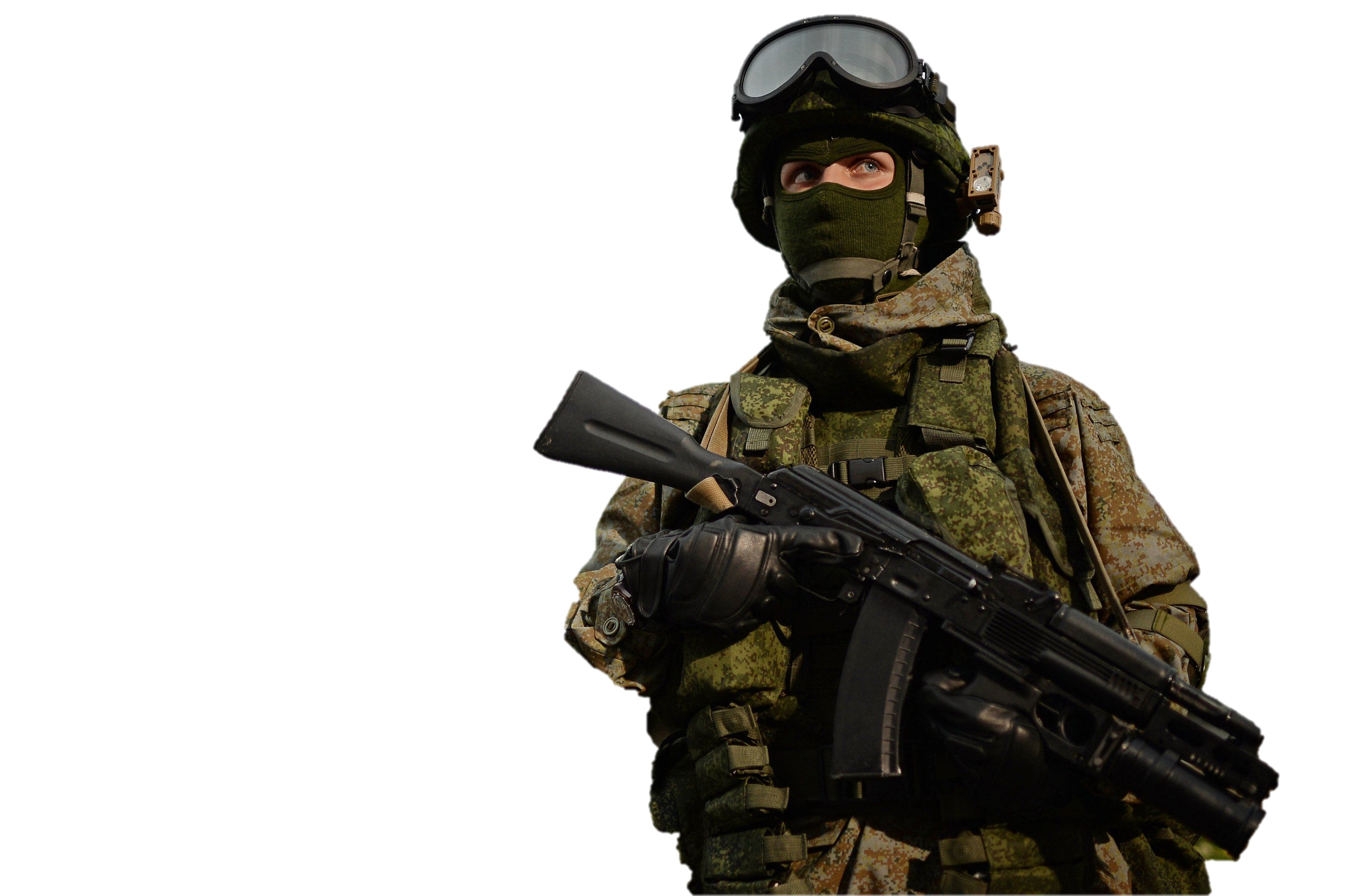 2024
День защитника Отечества
Автор: Салтыкова Анна Васильевна
Руководитель: Петрова Наталья Борисовна
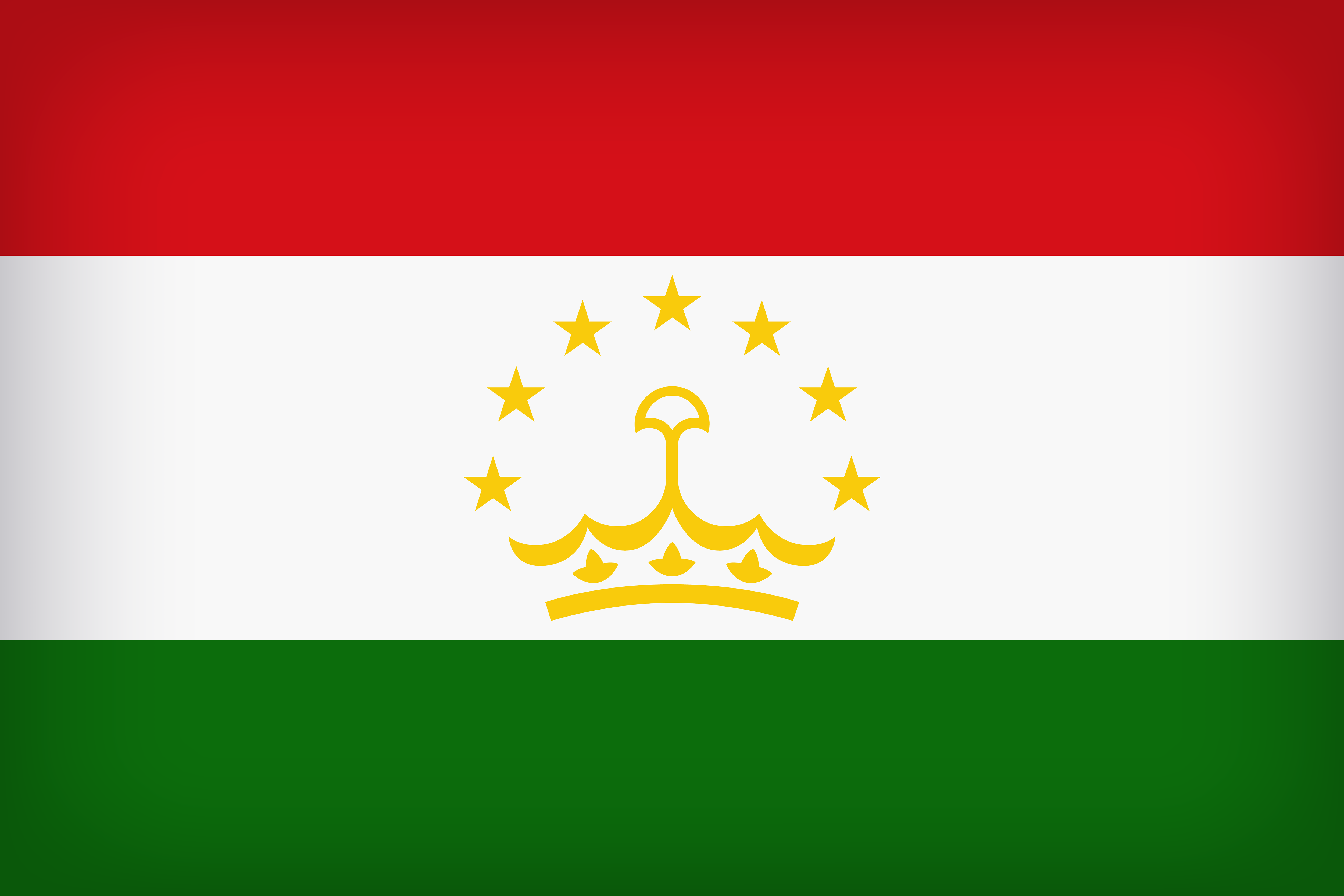 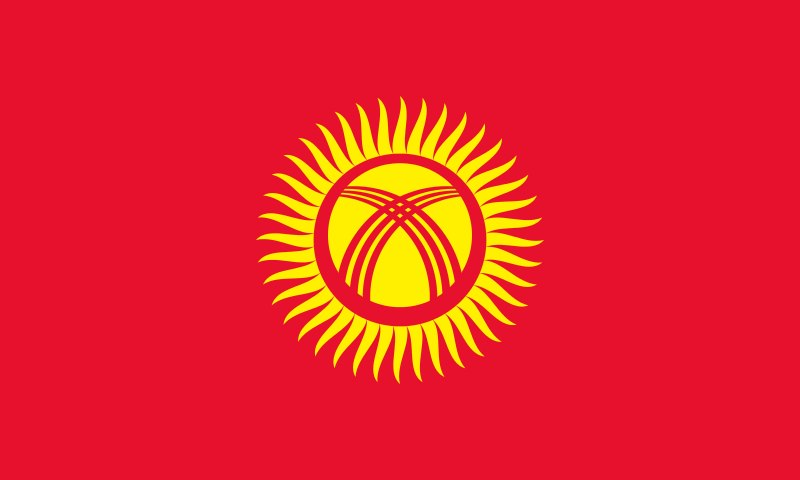 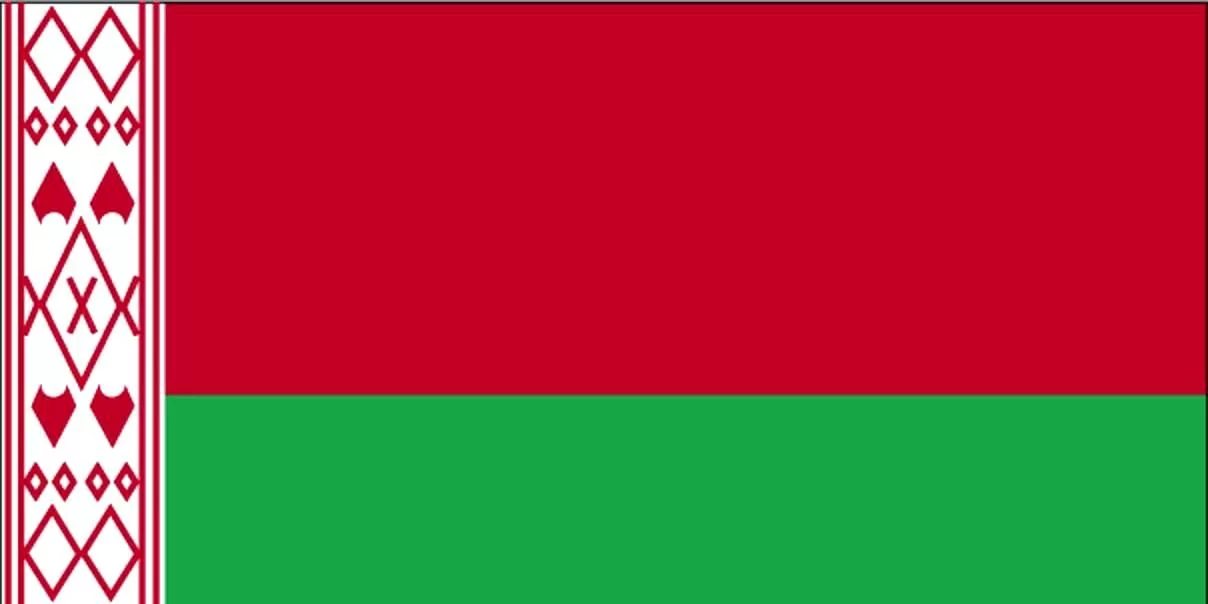 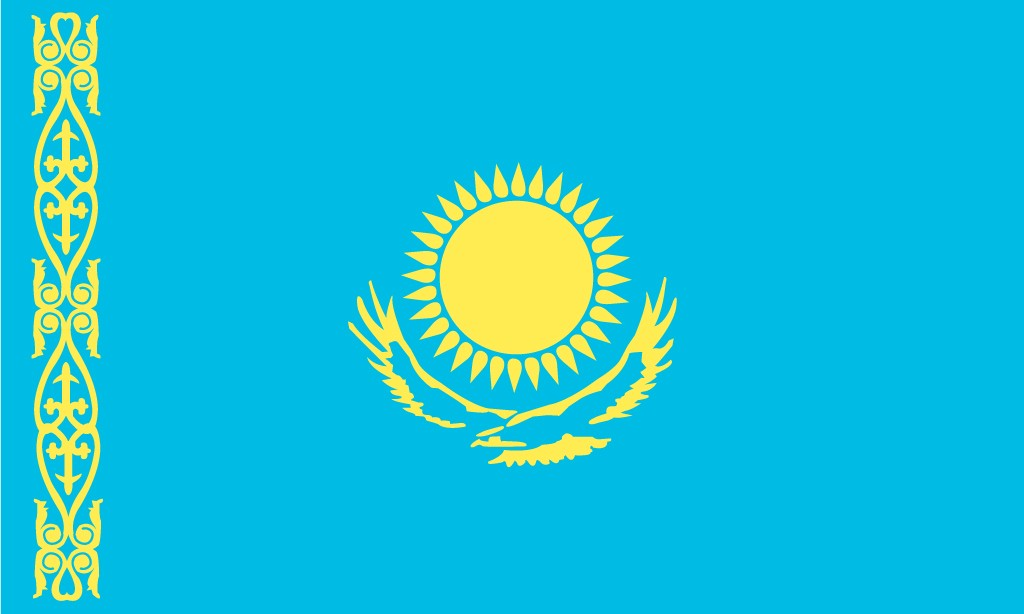 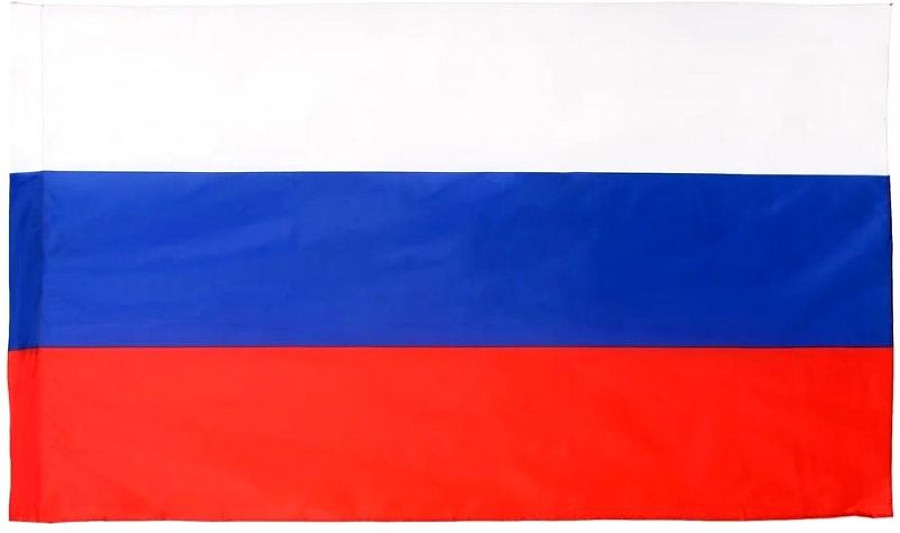 «День защитника Отечества» — праздник, отмечаемый ежегодно в таких странах, как:
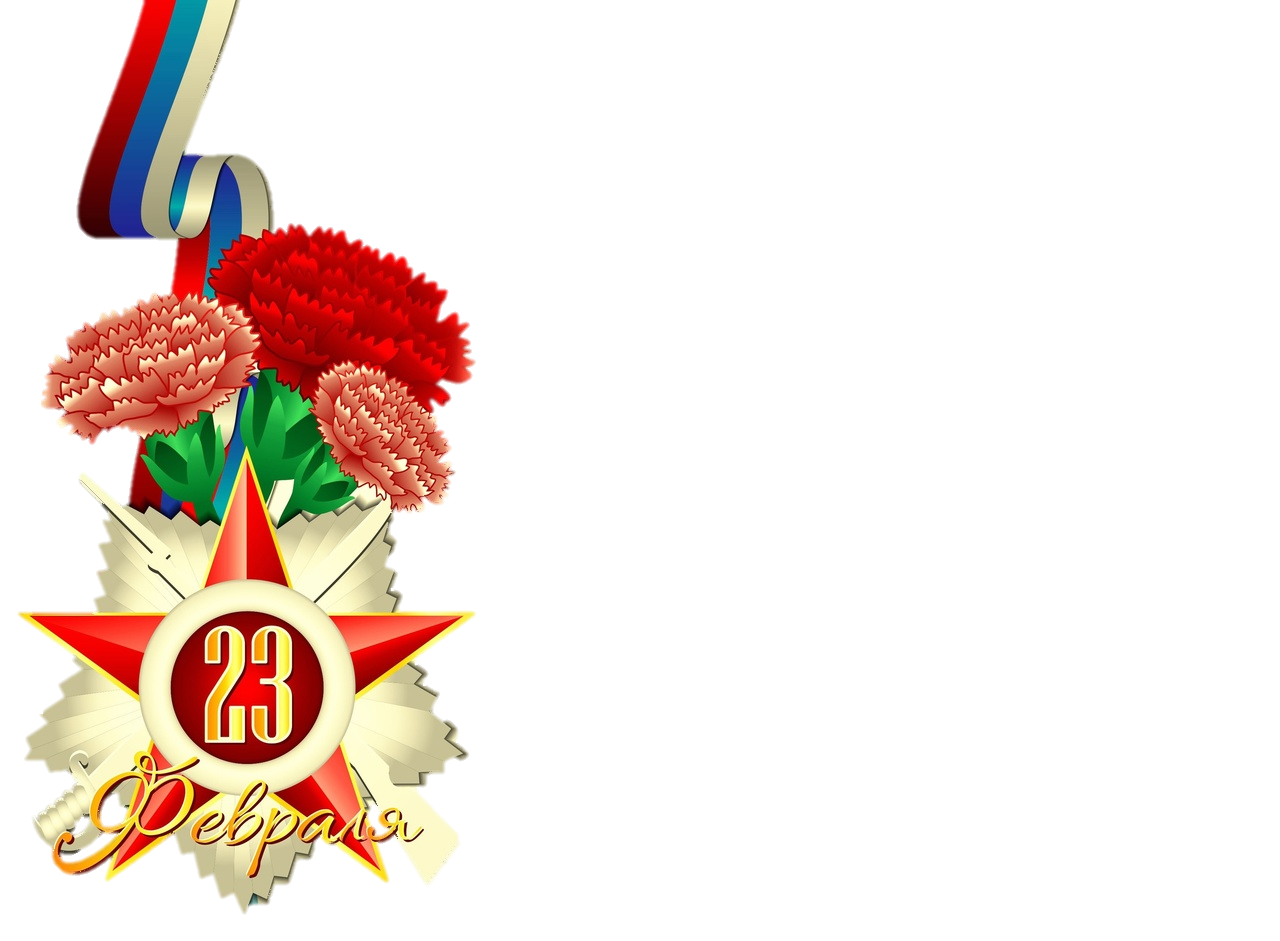 ИСТОРИЯ ПРАЗДНИКА
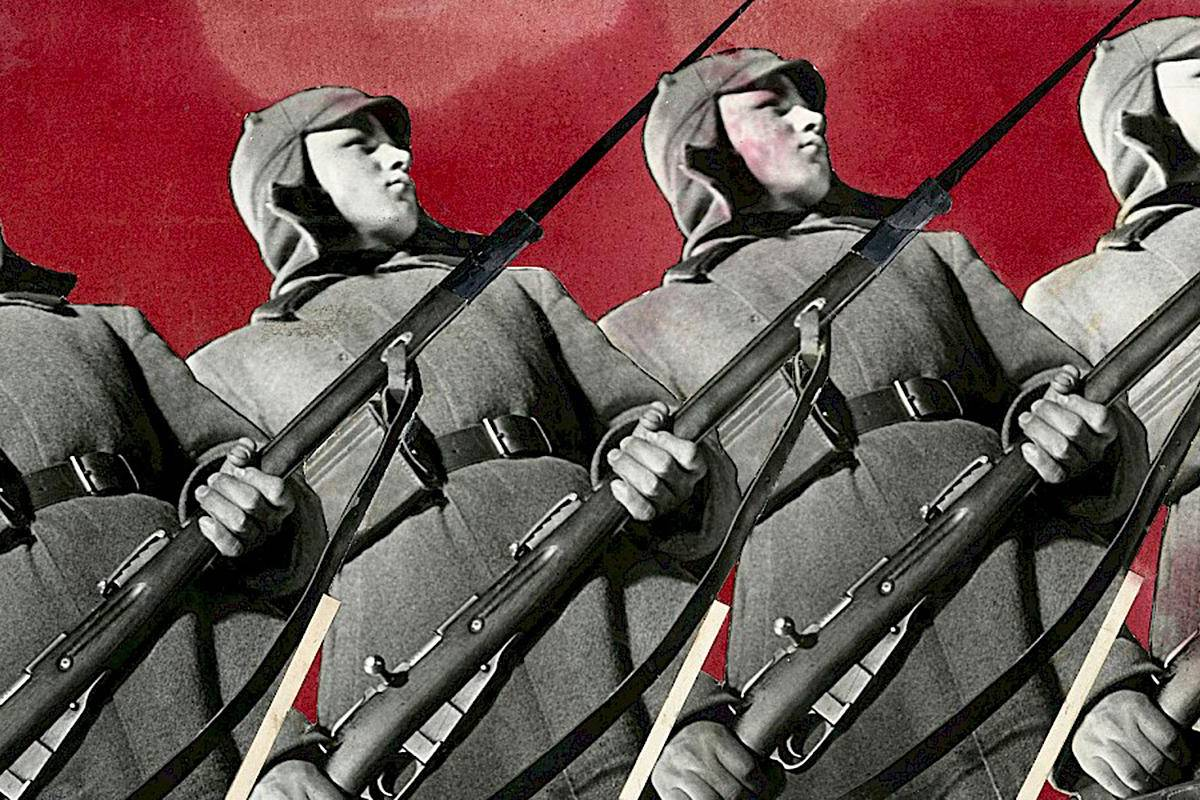 10 января 1919 года председатель Высшей военной инспекции РККА Николай Подвойский отправил во ВЦИК предложение отметить первую годовщину создания Рабоче-крестьянской Красной армии в день учреждения декрета о ее создании, то есть 28 января. 
  Его просьба пришла с опозданием, в связи с чем была отклонена.
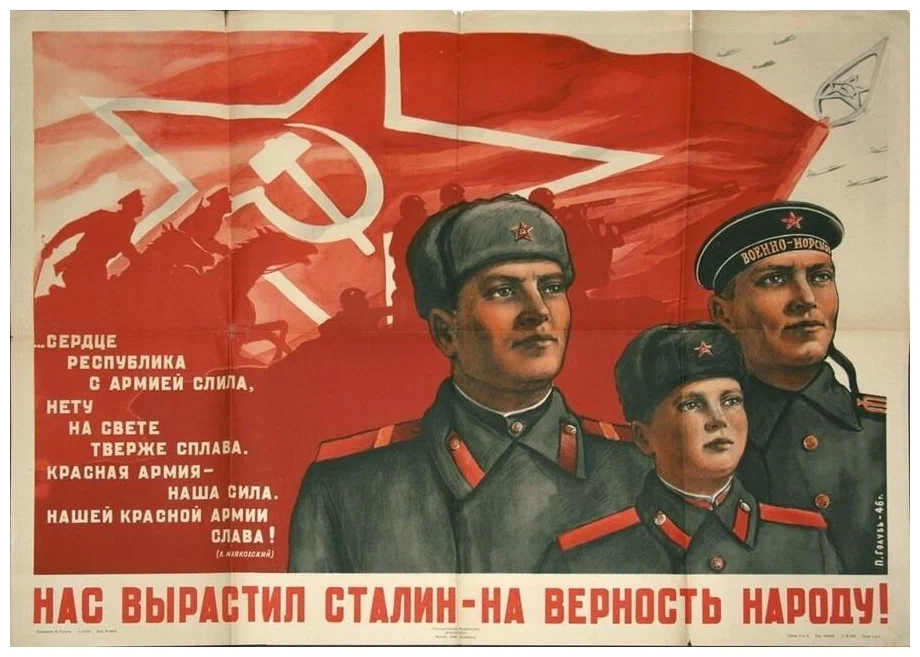 24 января, президиум Моссовета рассмотрел данный вопрос. 
  Тогда было решено объединить праздник с Днем красного подарка, который отмечали 17 февраля. Поскольку в тот год праздник красного подарка выпал на понедельник, решили перенести торжество на ближайшее воскресенье, то есть на 23 февраля. 
  В 1919-м праздник отметили, а потом забыли о нем на несколько лет.
  После чего название праздника менялось множество раз.
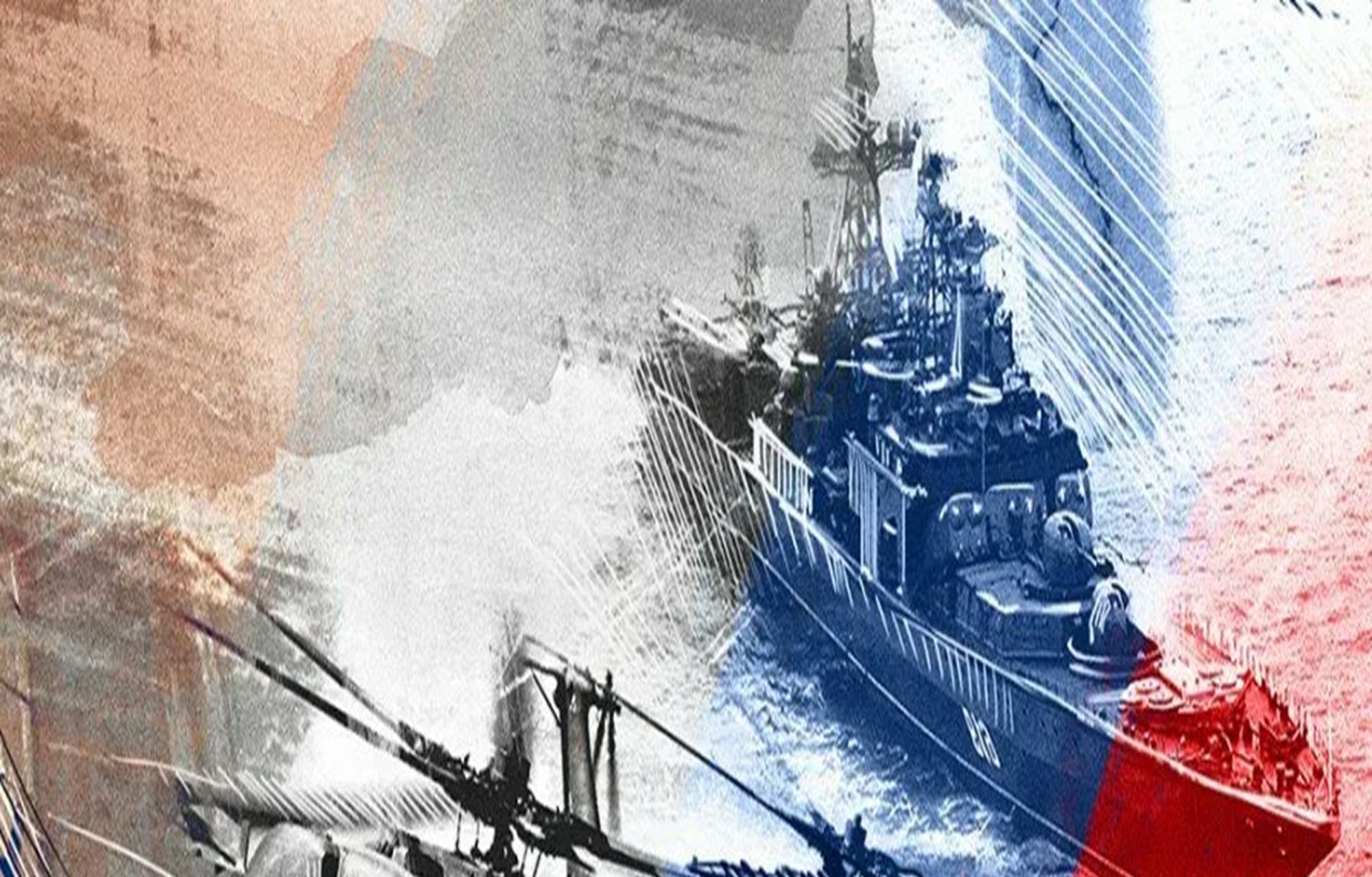 «День Красной армии»
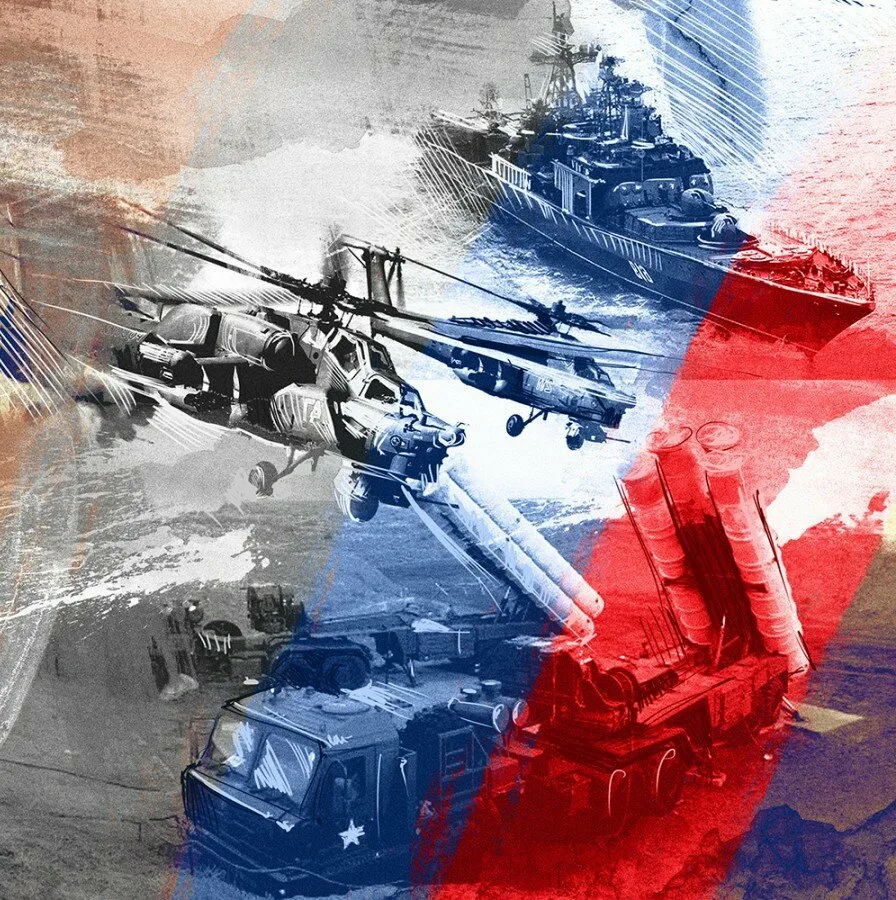 «День Советской армии»
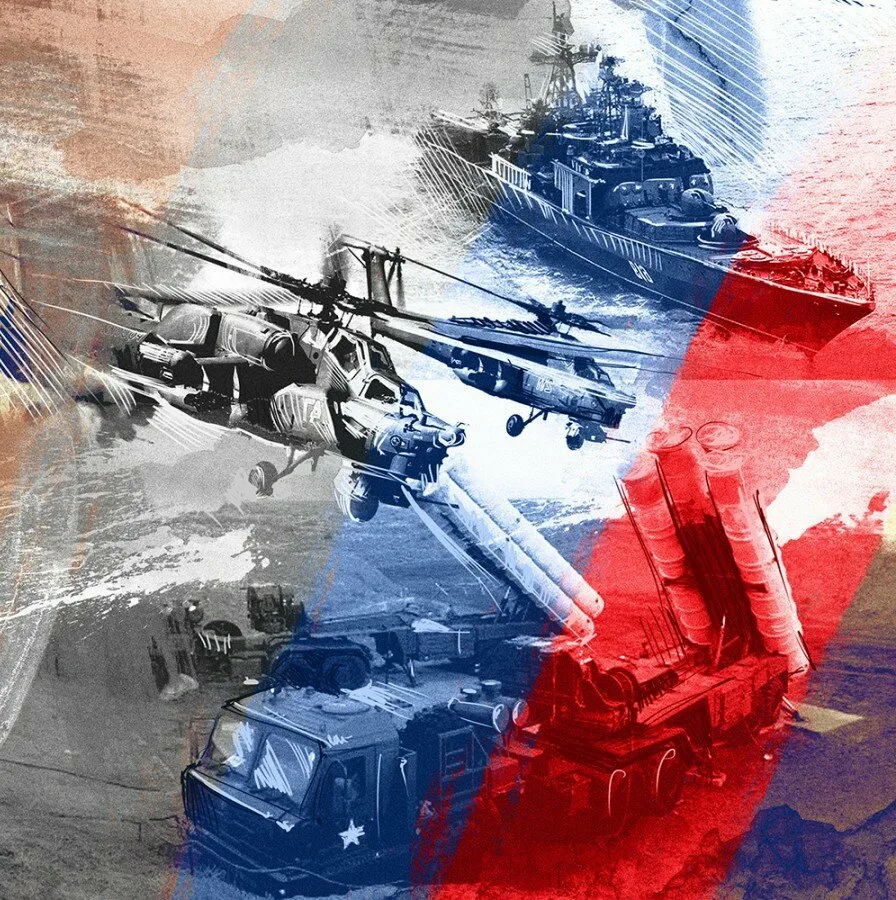 «День Советской армии и 
Военно-морского флота»
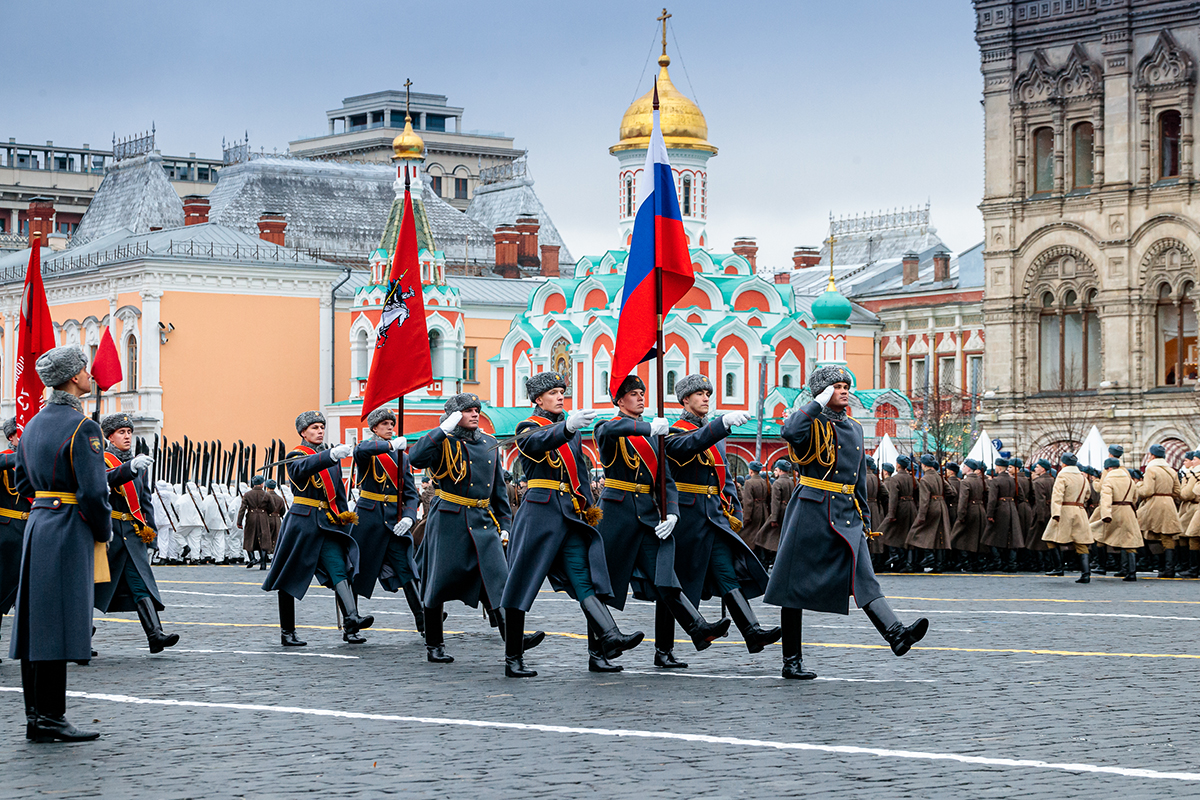 2006
В 2006 году праздник стал называться 
«Днем защитника Отечества».
ТРАДИЦИИ
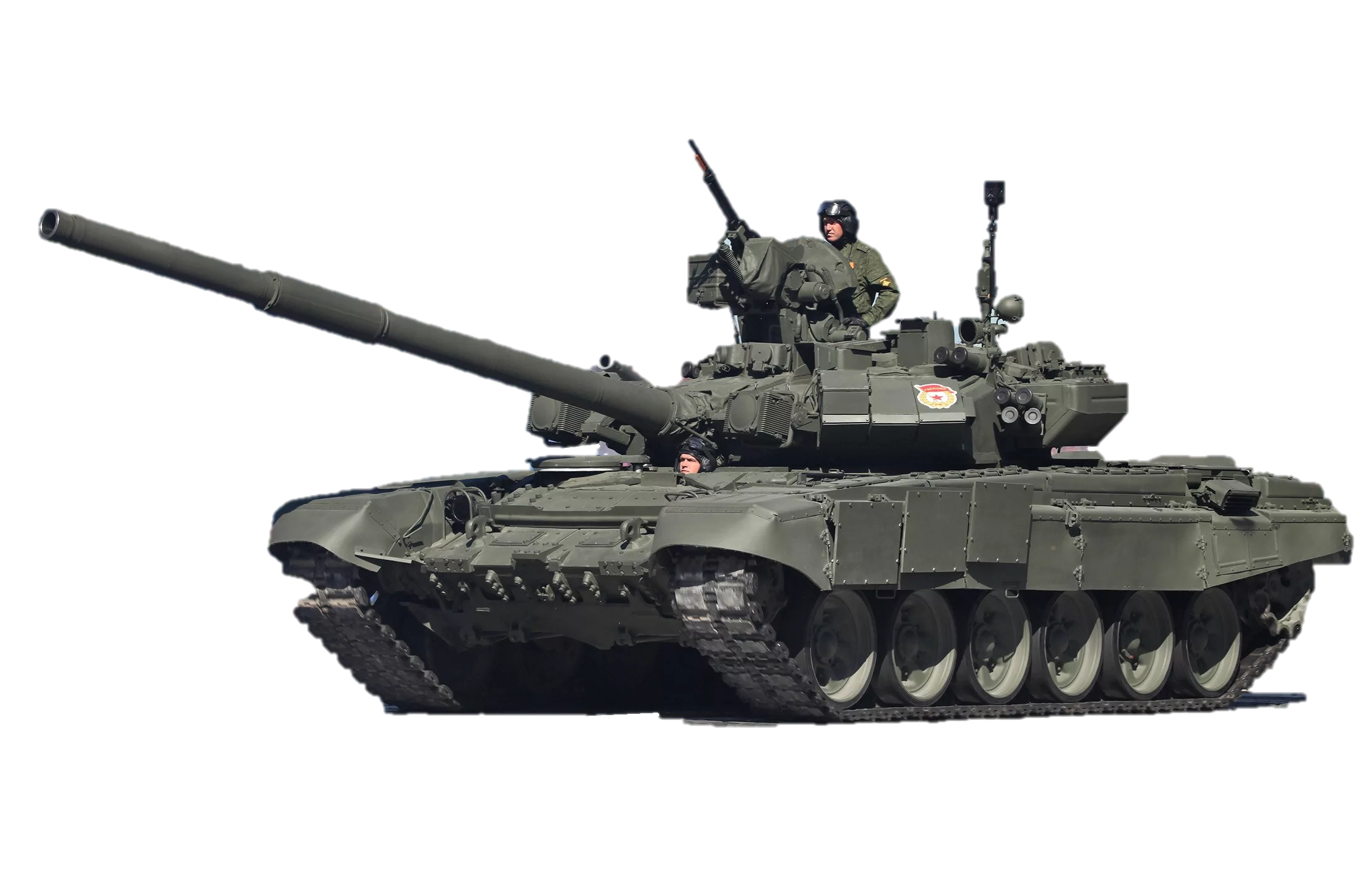 В современной России 23 февраля 
традиционно проходят:
торжества 
парады 
показы военной техники
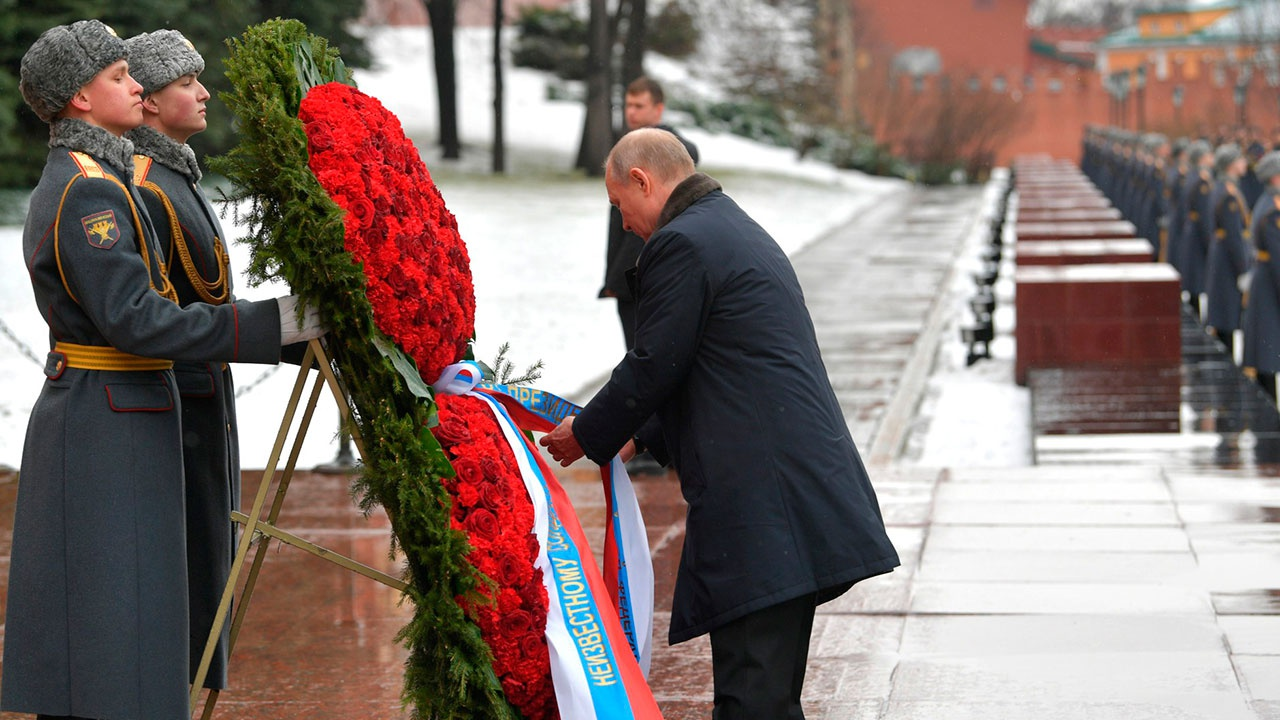 23 ФЕВРАЛЯ – ЭТО ДЕНЬ ПАМЯТИ.
Многие люди в День защитника Отечества приносят цветы к могиле неизвестного солдата, вечному огню или другим военным мемориалам в своих городах.
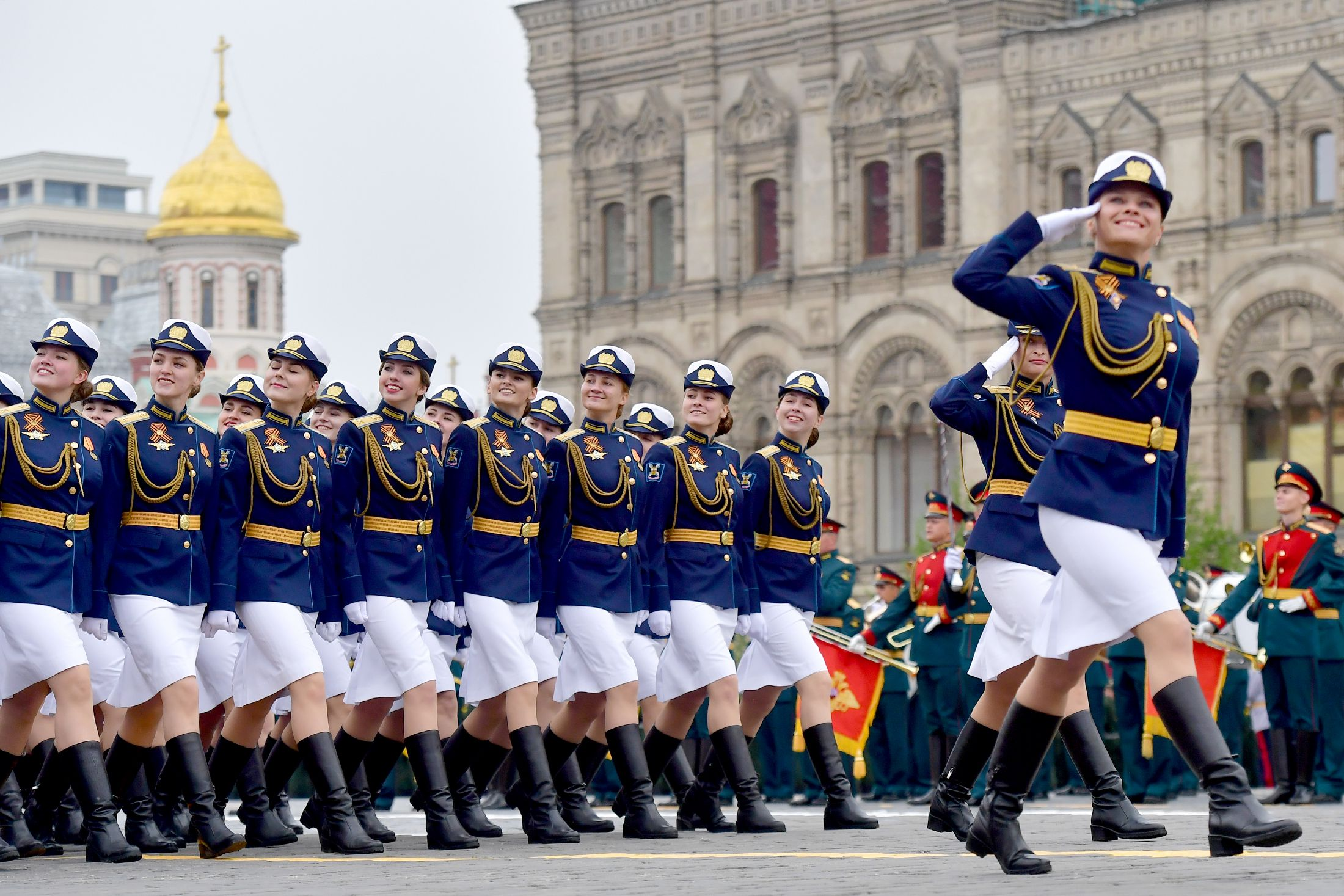 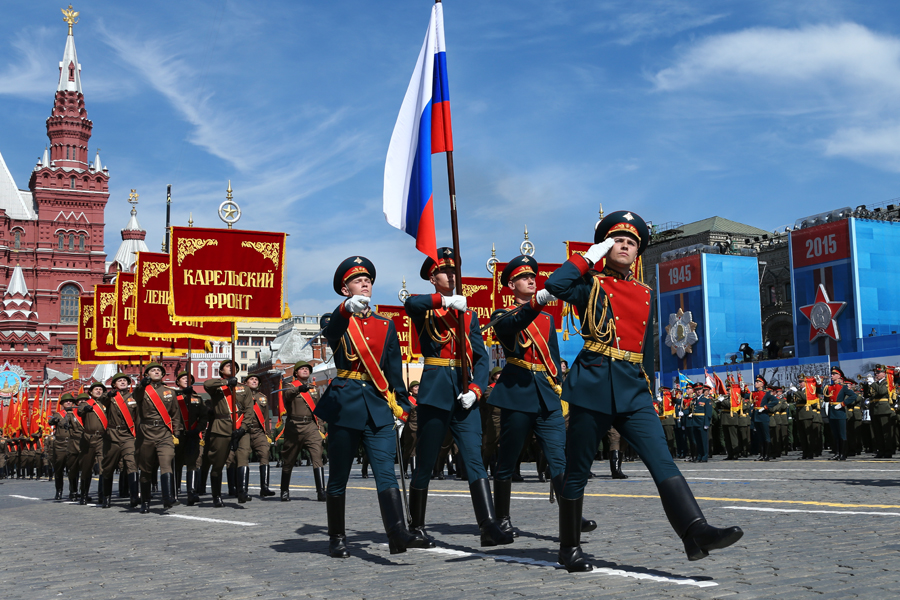 День защитника Отечества — праздник мужчин и женщин, которые имеют или имели отношение к оборонной сфере.
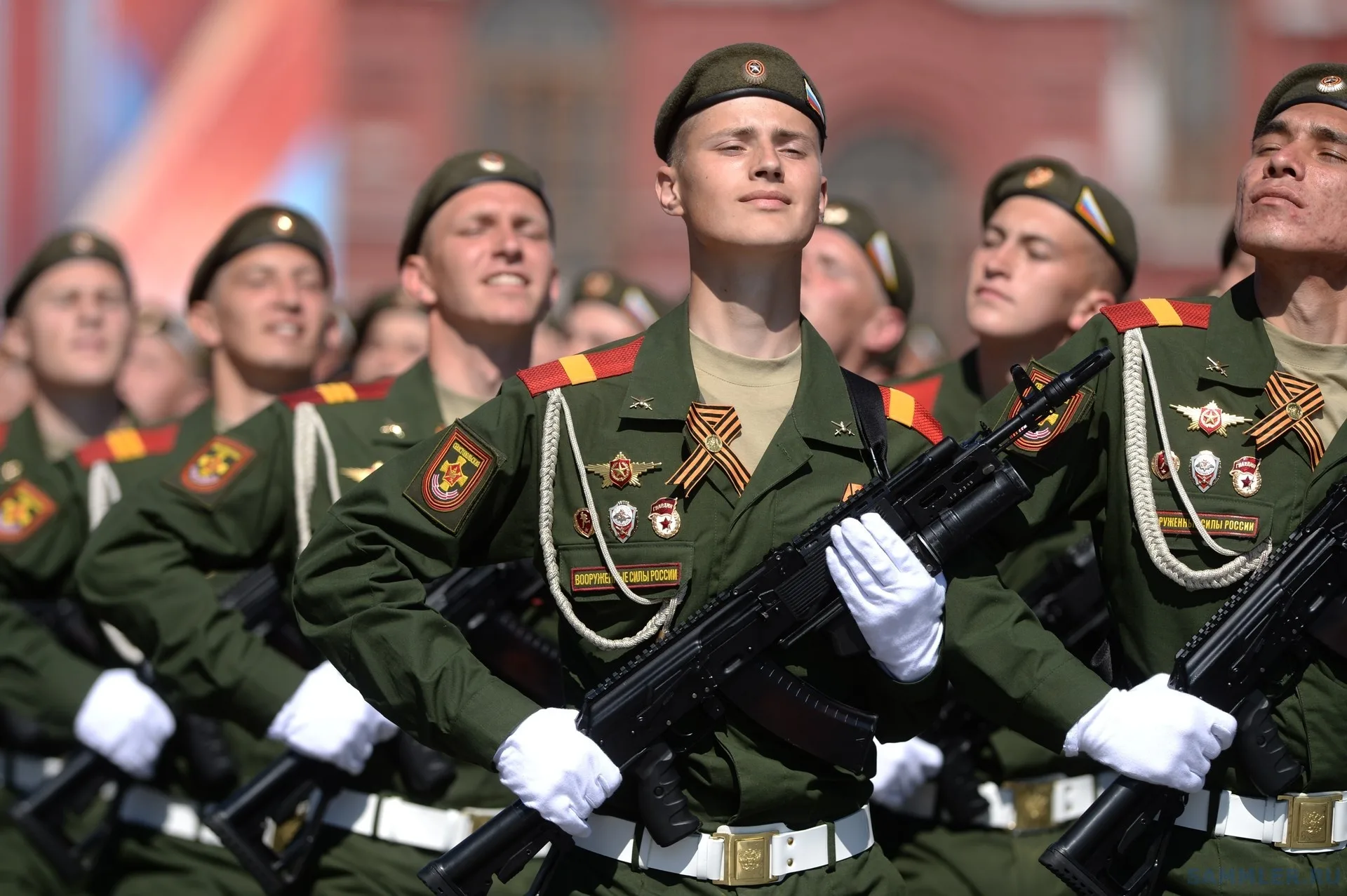 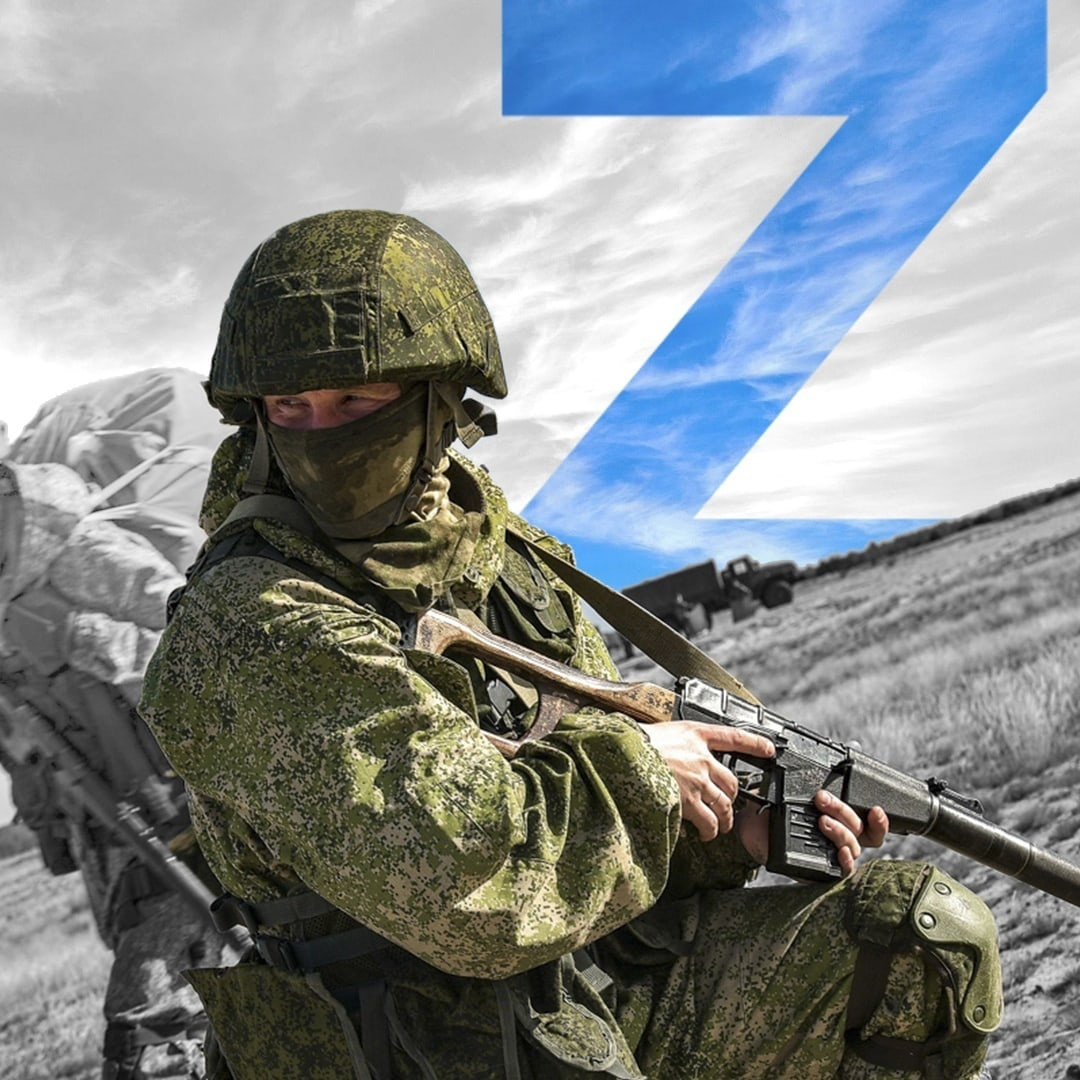 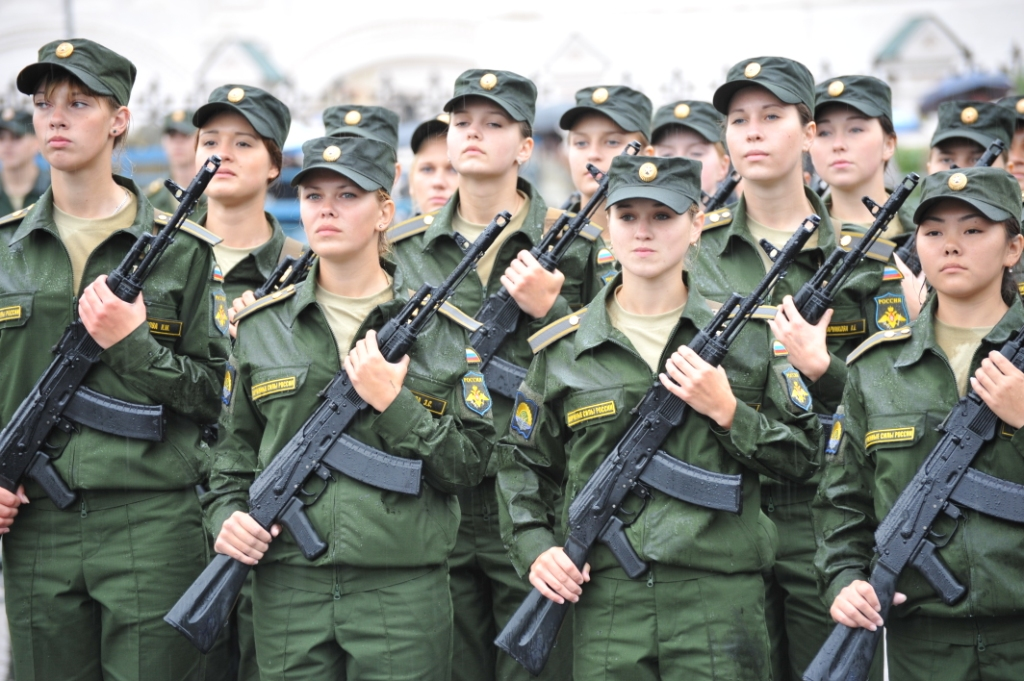 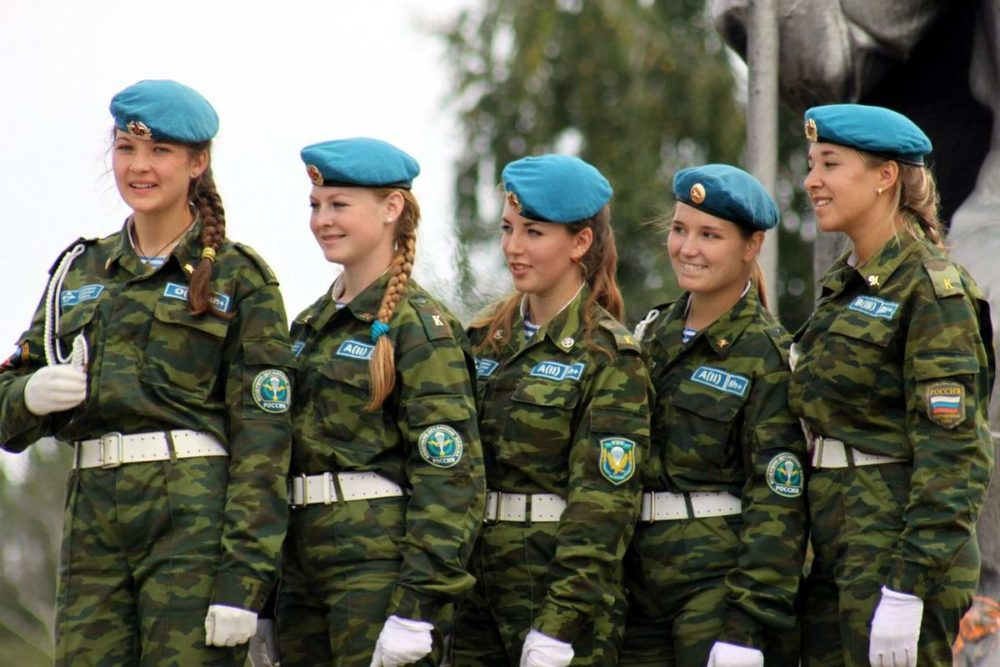 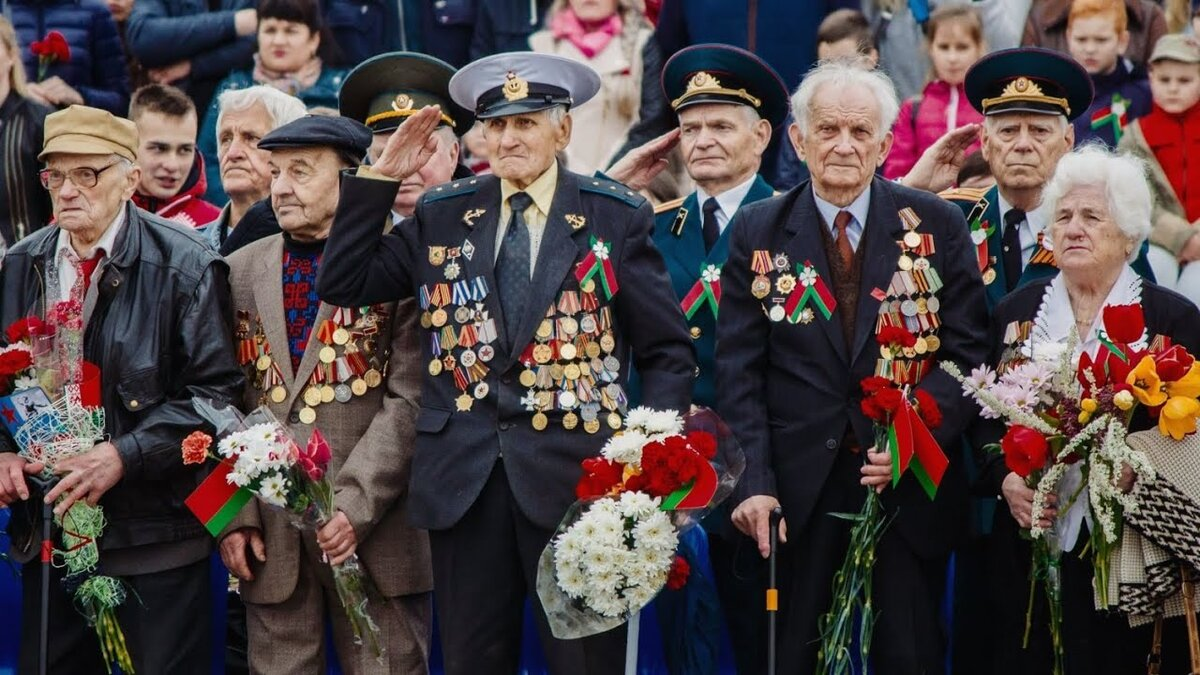 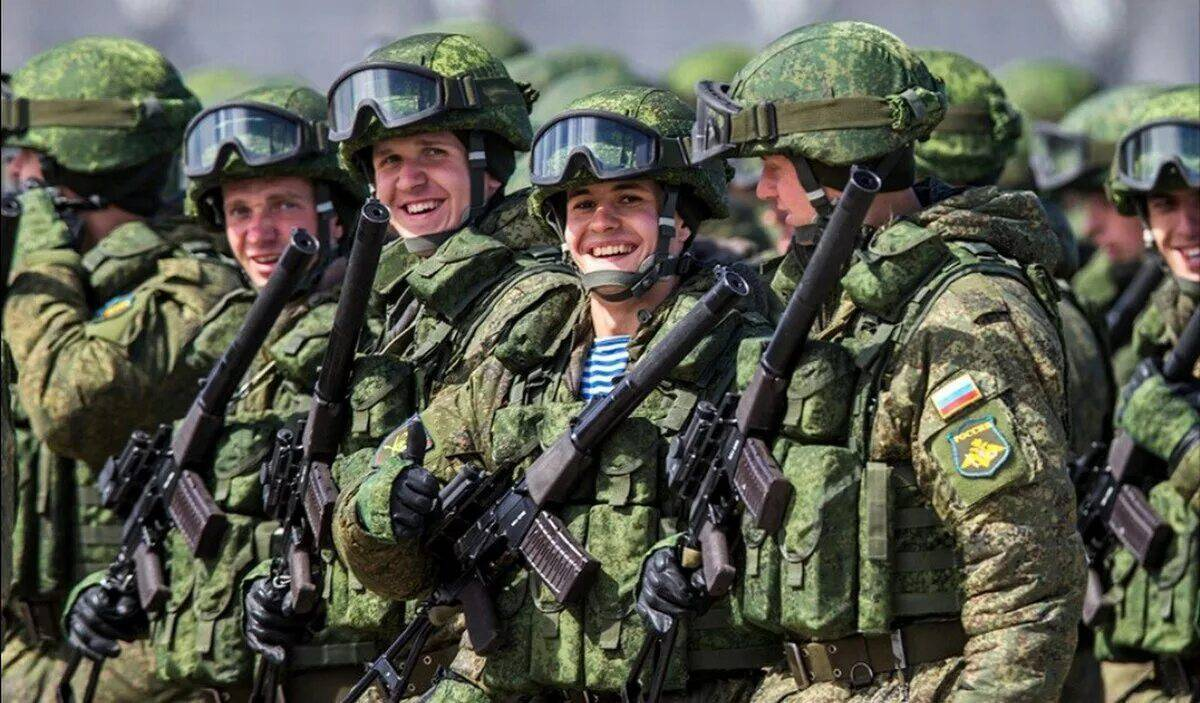 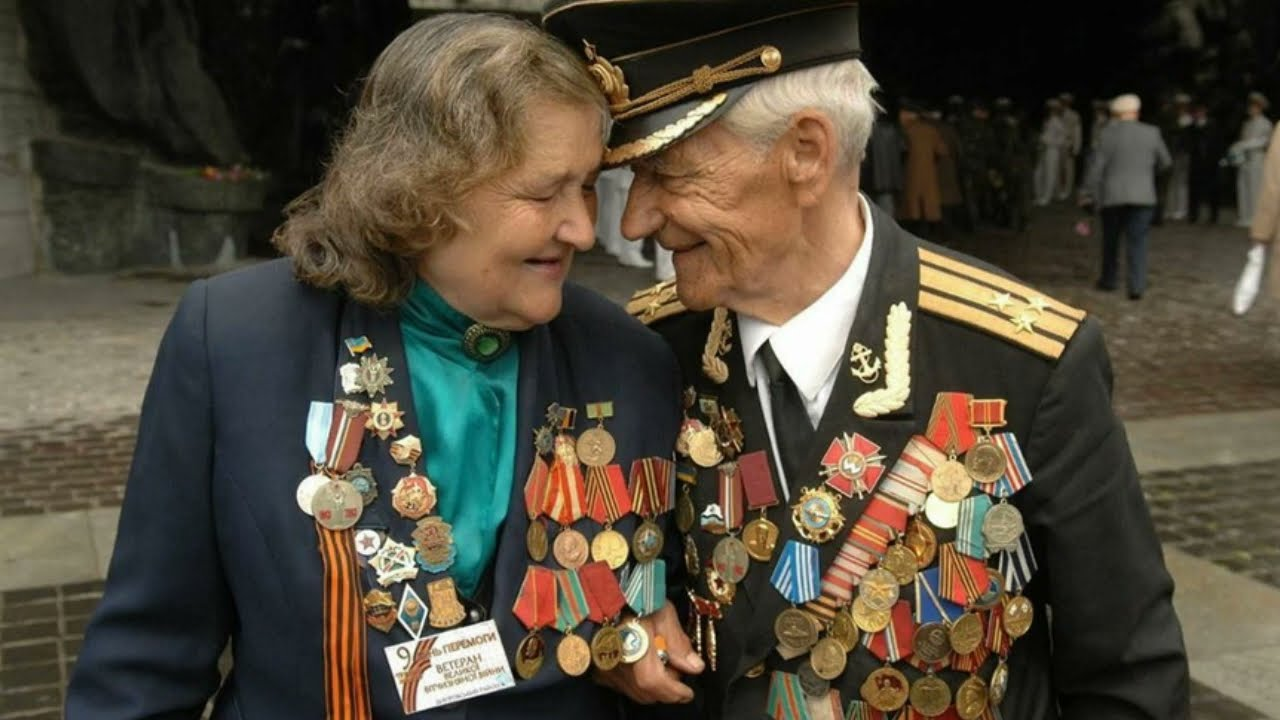 Сегодня мы поздравляем тех, кто носит погоны и тех, кто вышел на заслуженный отдых, кто защищает границы нашей страны, кто ежедневно стоит на страже мира и охраняет покой наших граждан! 
  Примите искренние поздравления с Днем защитника Отечества! Днем воинской славы, мужества, смелости и чести! 23 февраля мы отдаем дань памяти и уважения героям Великой Отечественной войны, участникам СВО, и всем тем, кто охраняет рубежи нашей России, чтобы наши дети жили под мирным небом и у них всегда было счастливое завтра!
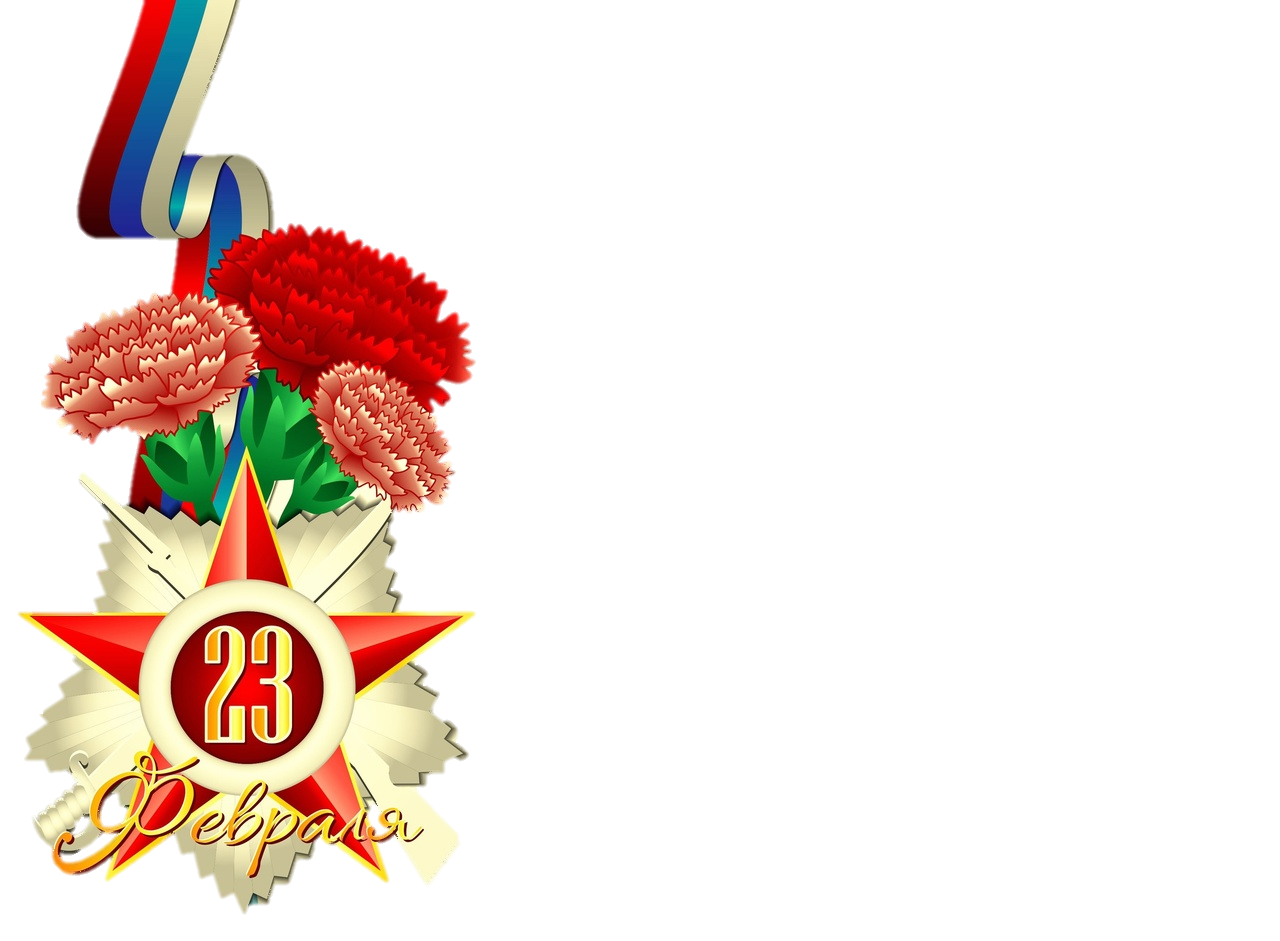 СПАСИБО ЗА ВНИМАНИЕ!